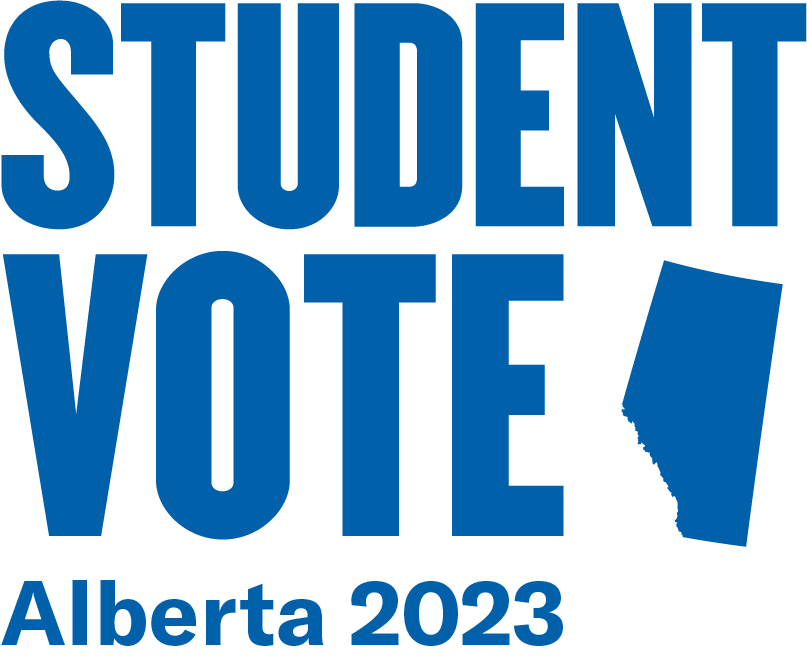 Student Vote Alberta
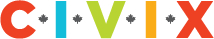 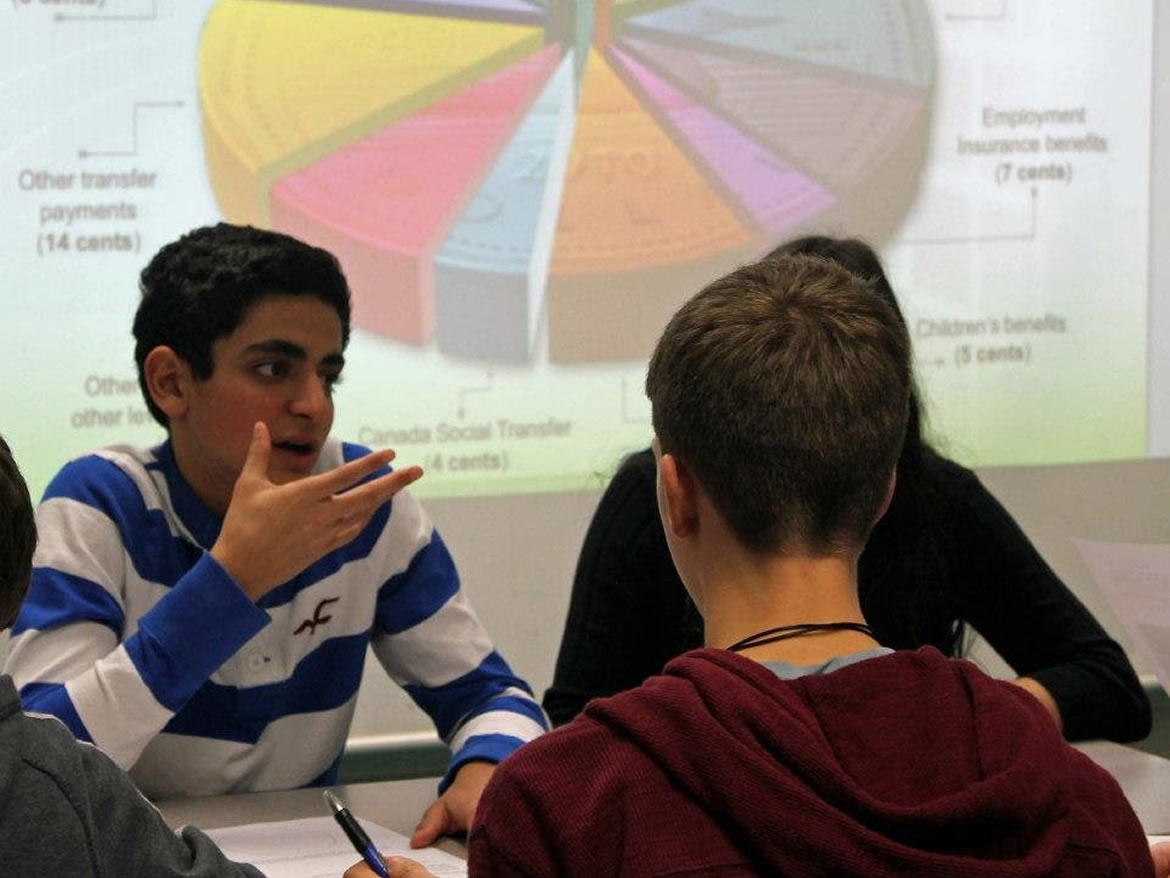 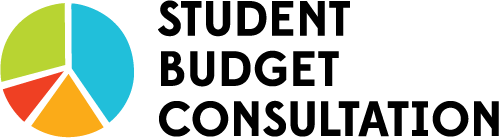 budgetconsultation.ca
Budget Consultation Resources
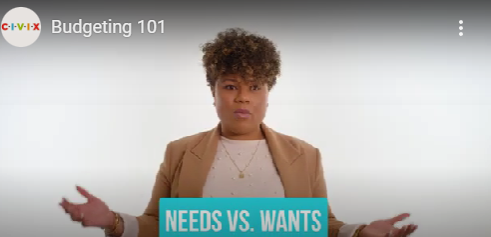 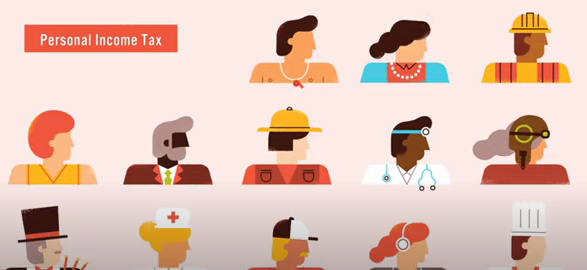 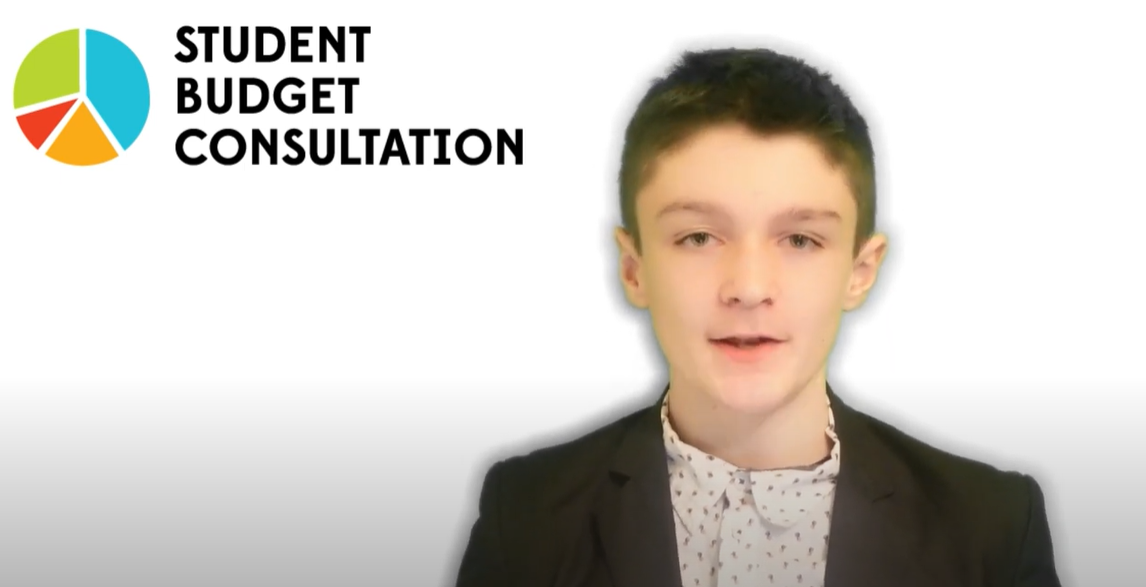 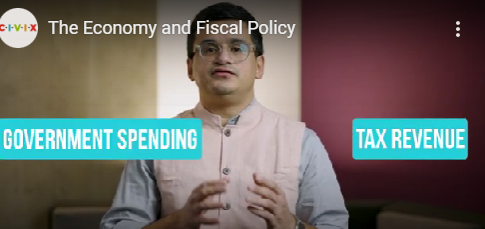 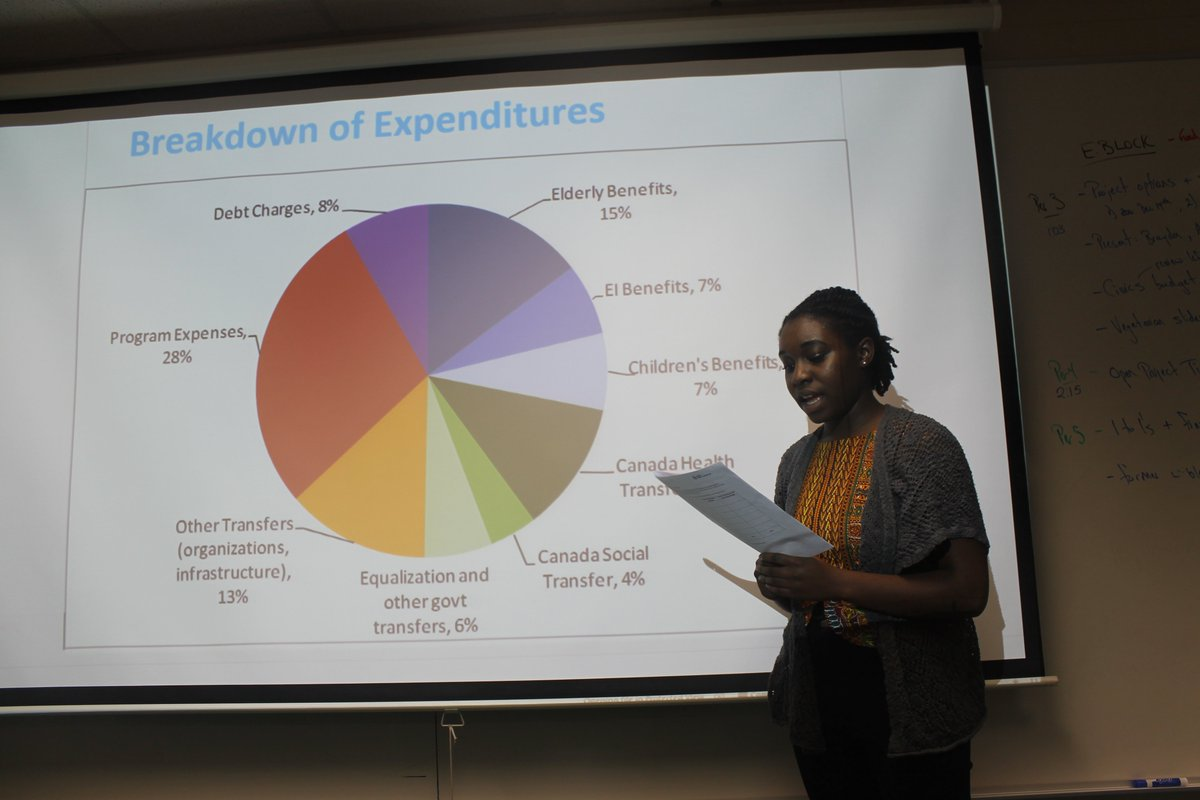 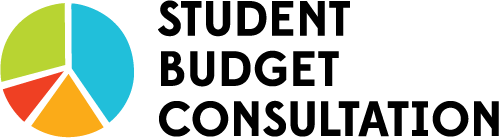 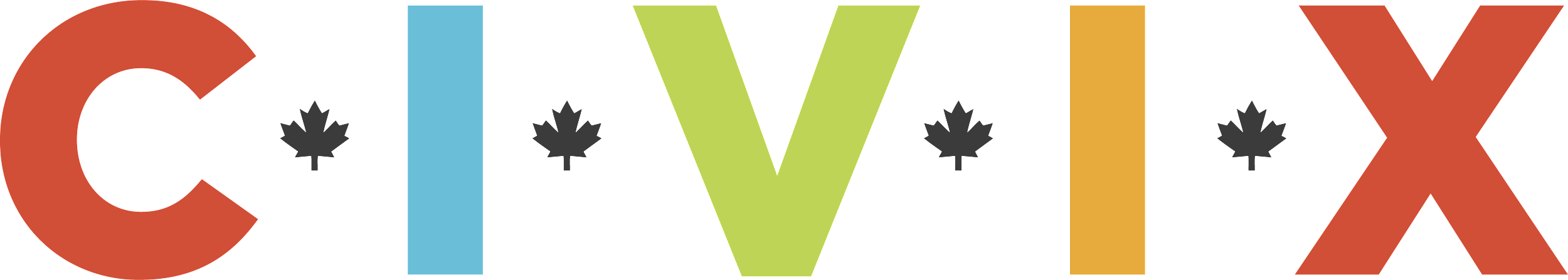 Student Budget Consultation: 2022 Results
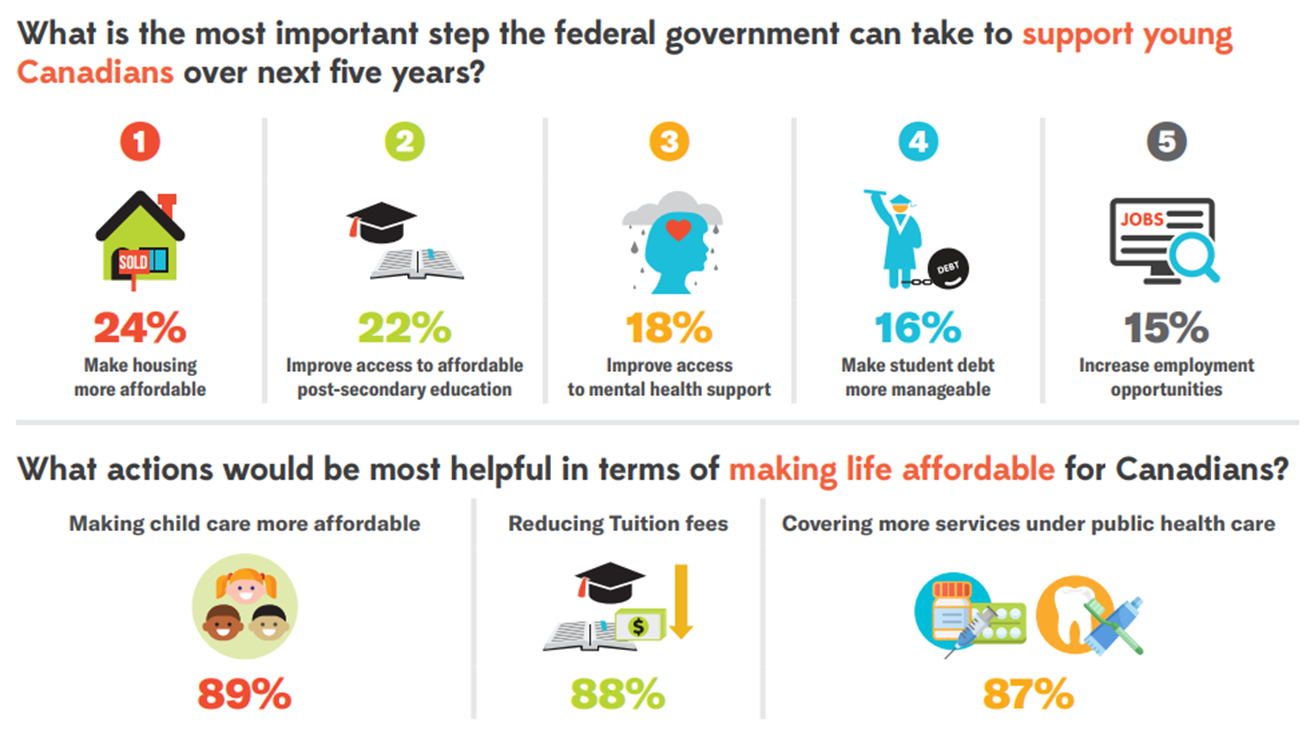 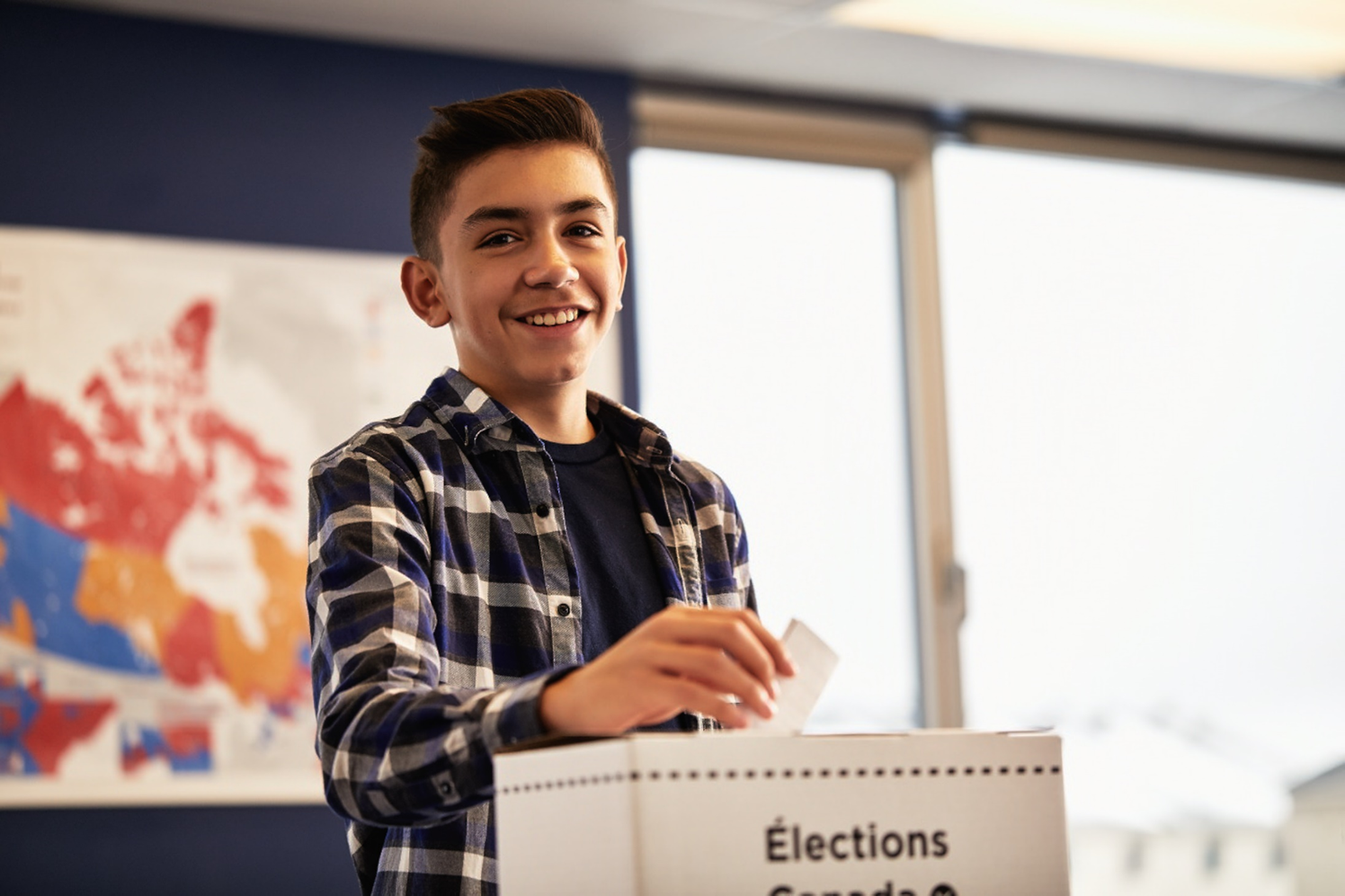 What do we know about voter turnout?
Voter Turnout - Federal Elections
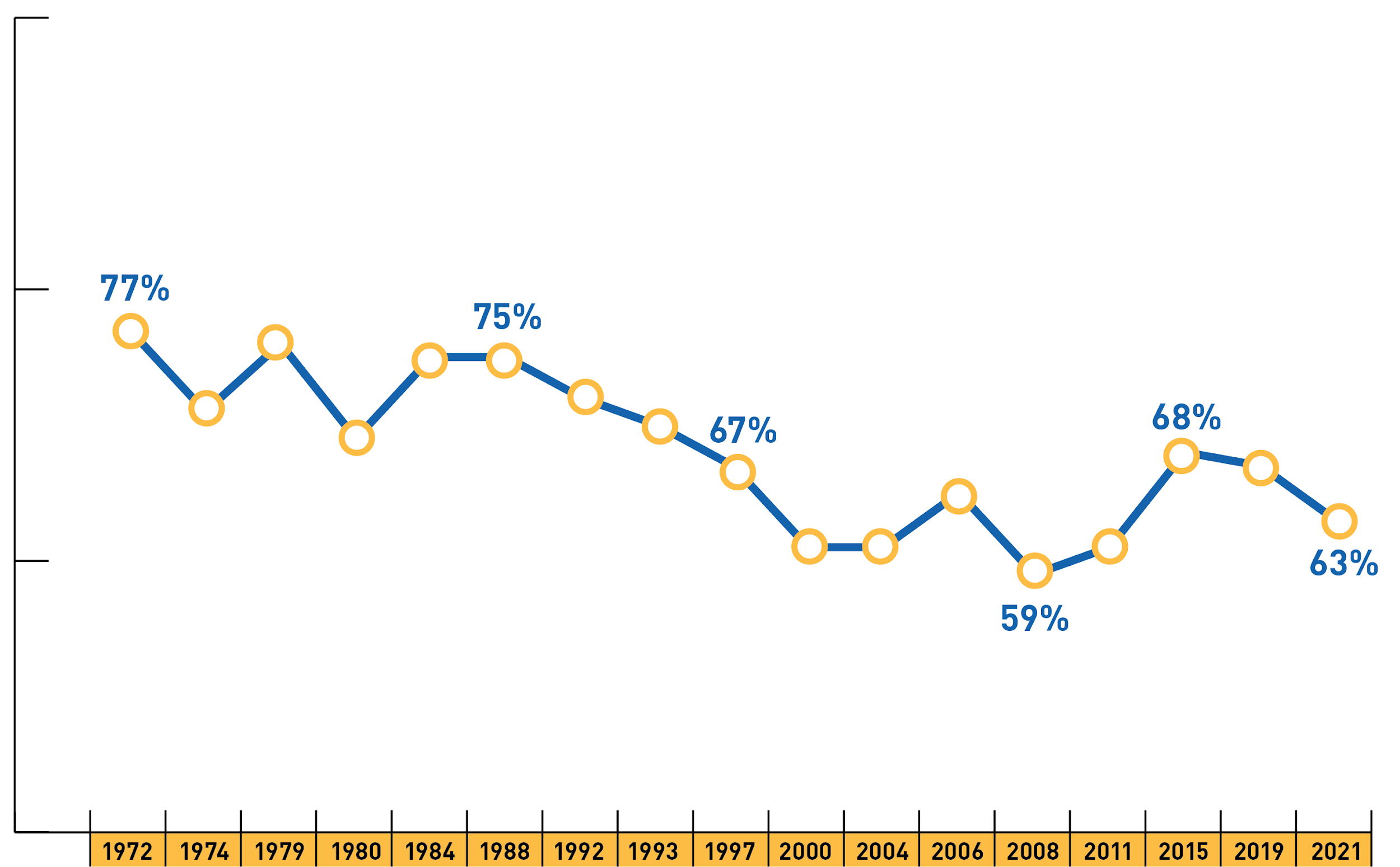 Voting Turnout – Alberta Elections
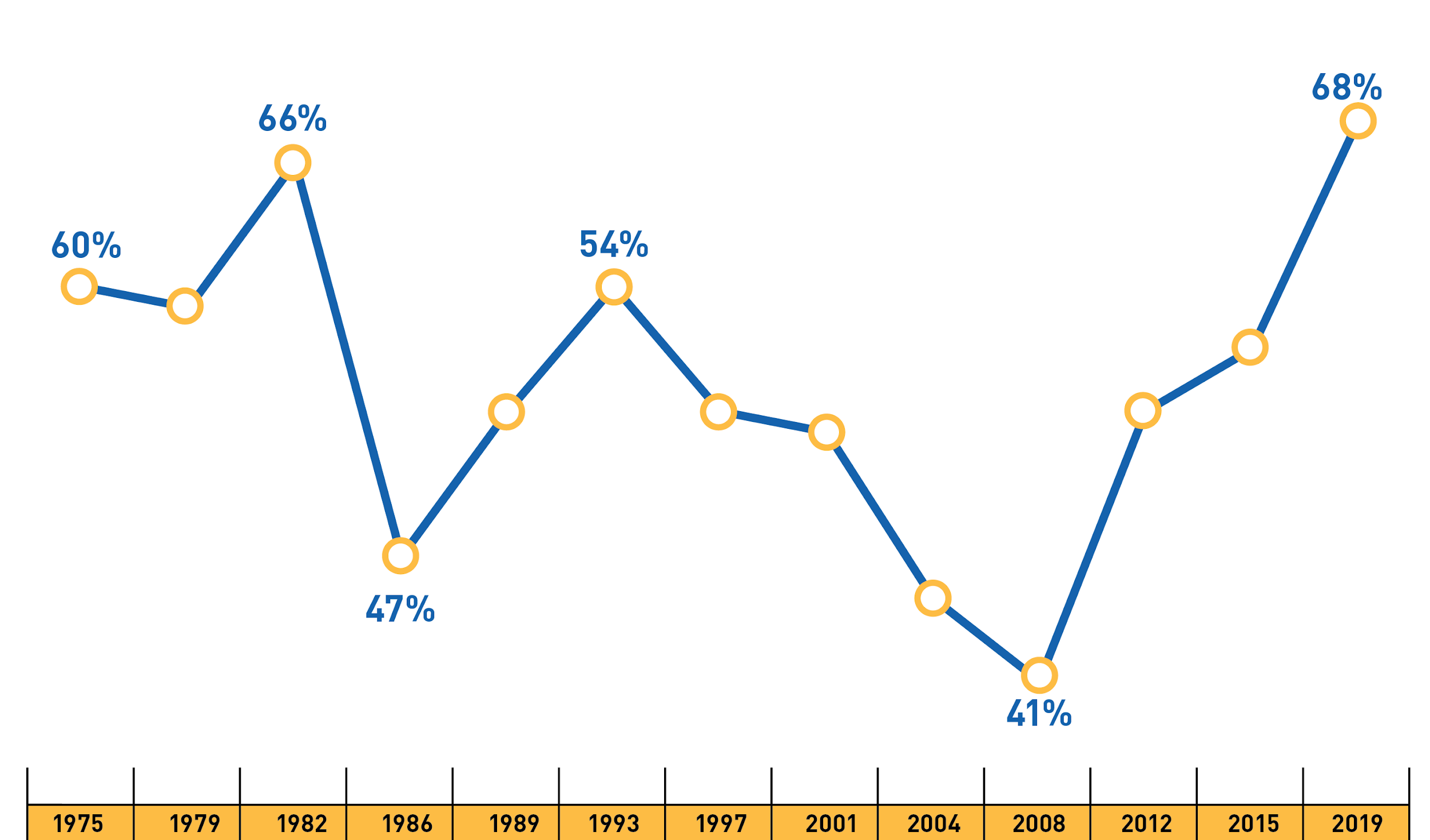 Turnout by Age Group
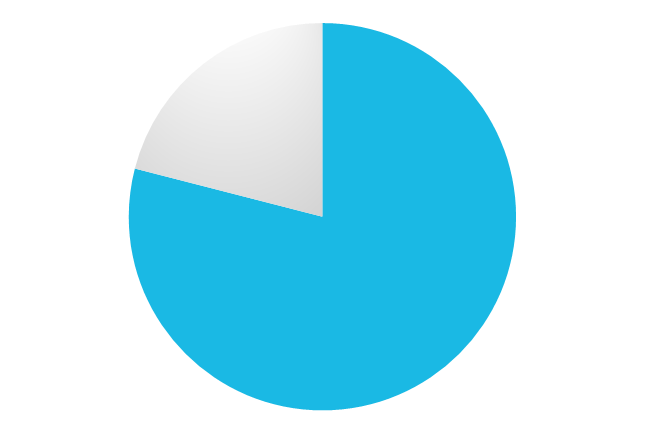 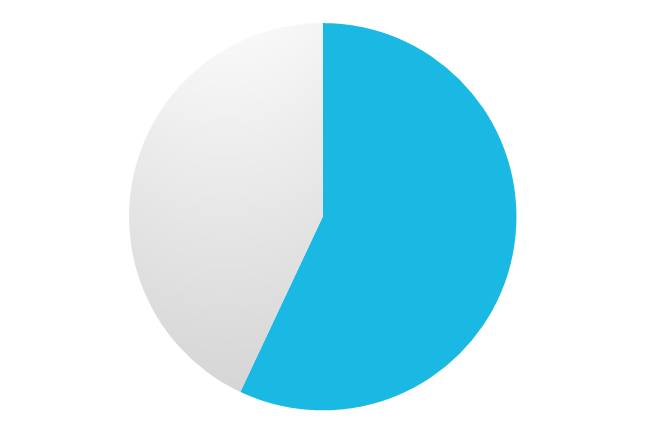 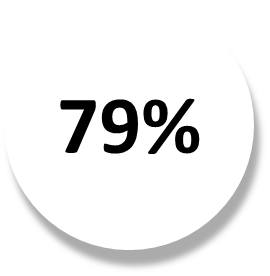 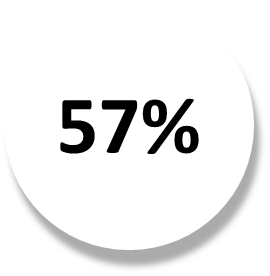 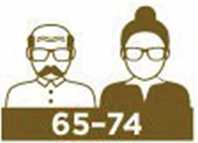 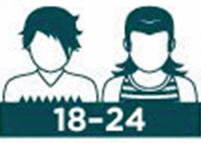 18-24 yrs: 57%
65-74 yrs: 79%
Elections Canada: 2015 election
What barriers do youth face to voting?
The Barriers
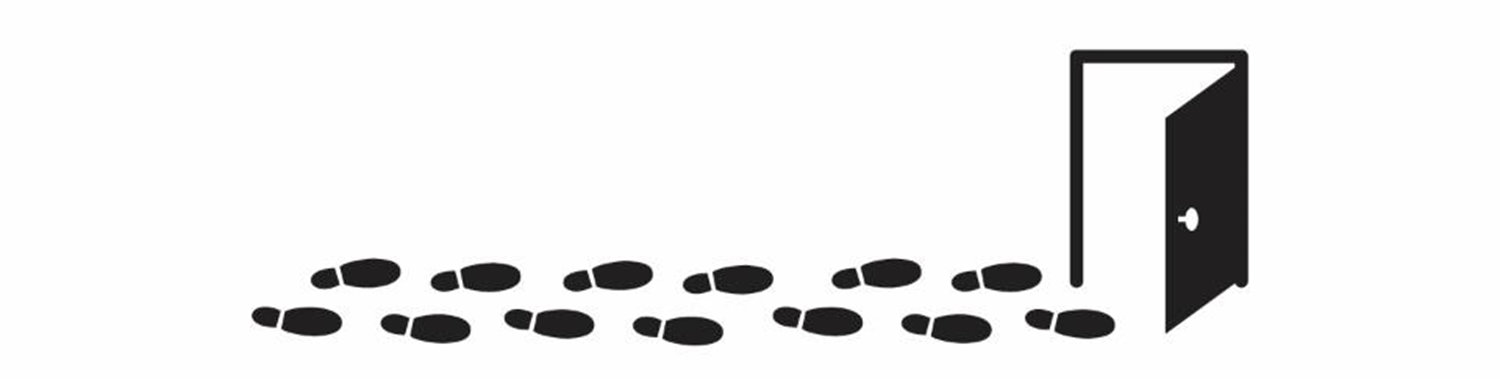 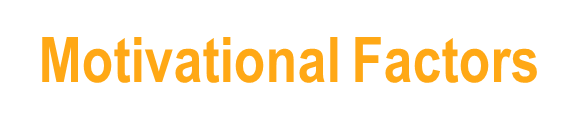 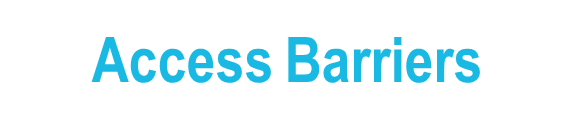 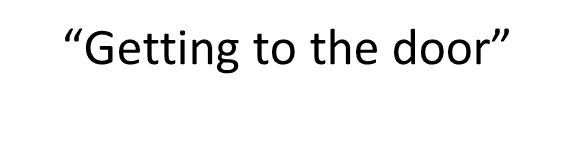 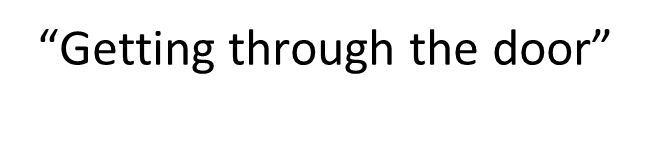 Access Barriers
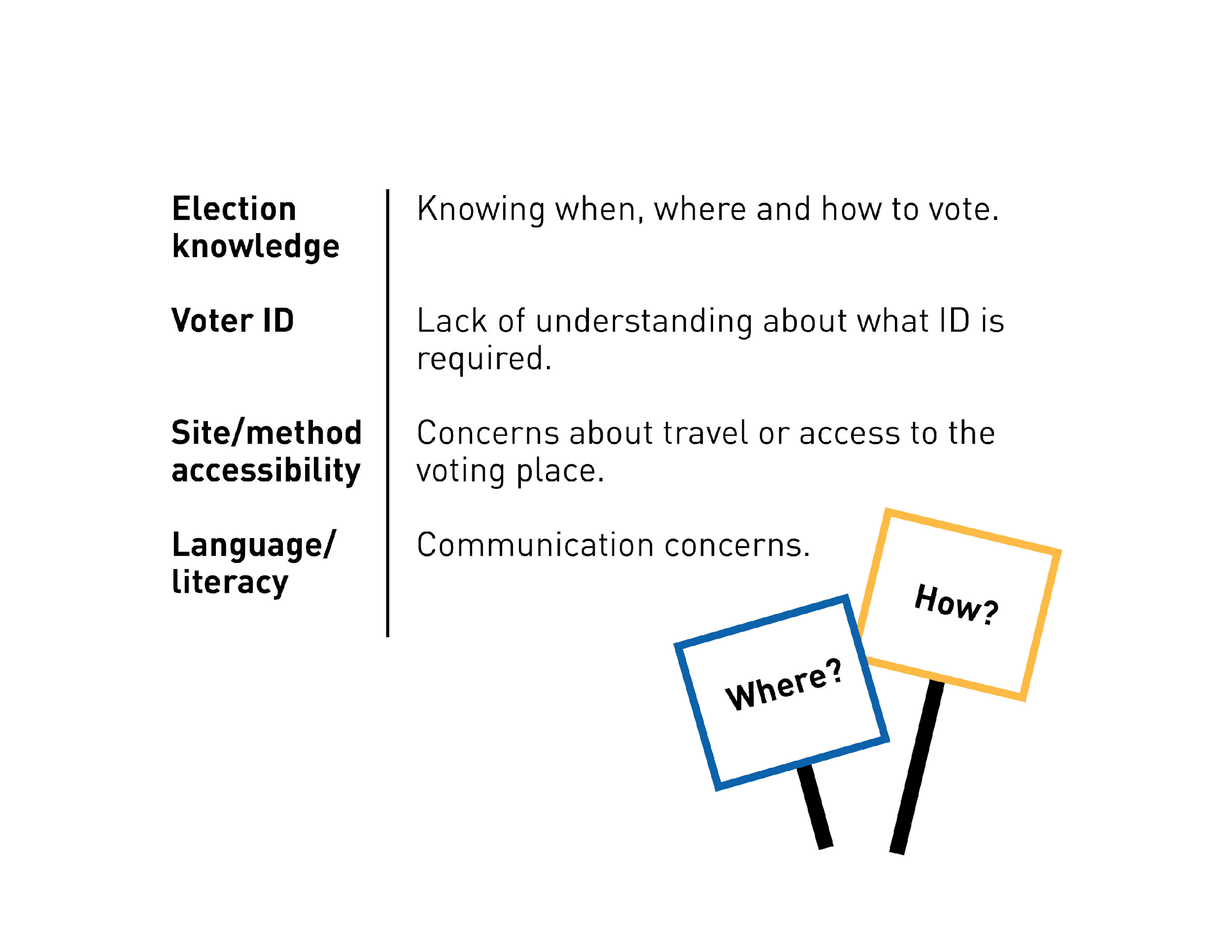 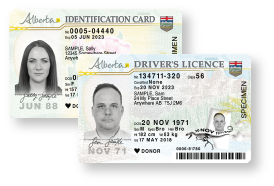 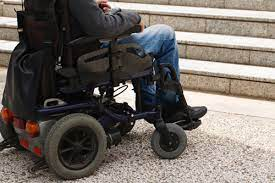 Motivational Barriers
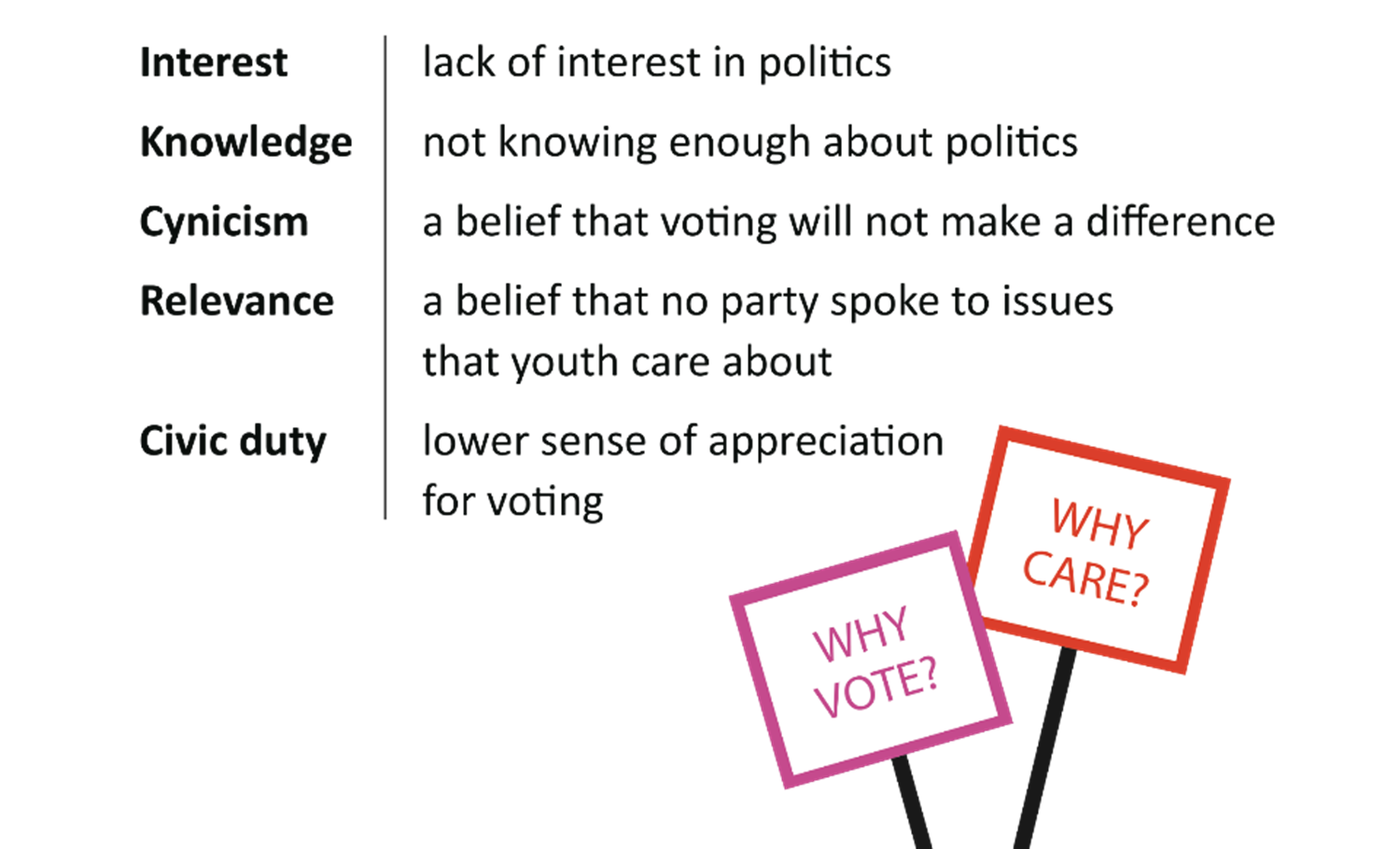 The Profile of a Young Voter
High level of political knowledge
Believes that voting is a civic duty
Interested in politics
Discussed politics while growing up
Contacted by candidates or parties
Influenced by family
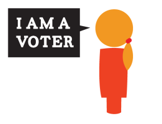 The Value of Civic Education
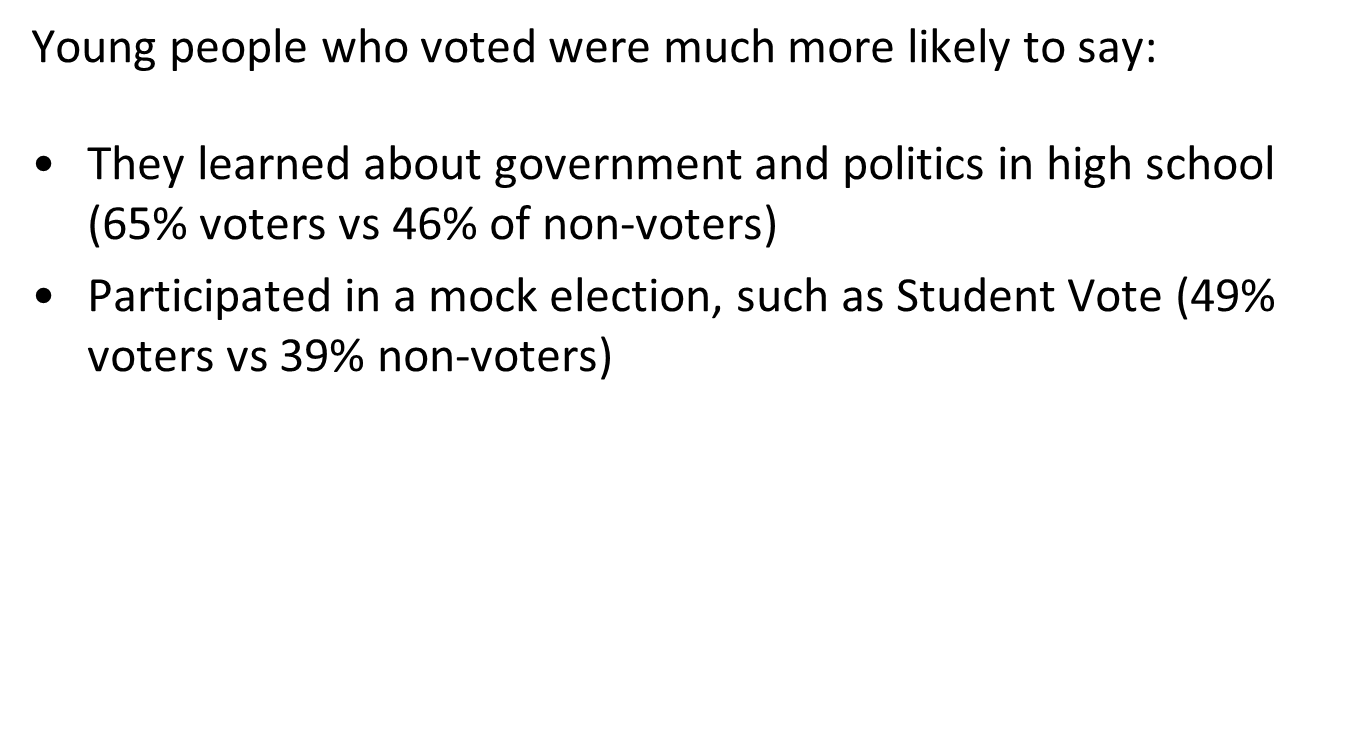 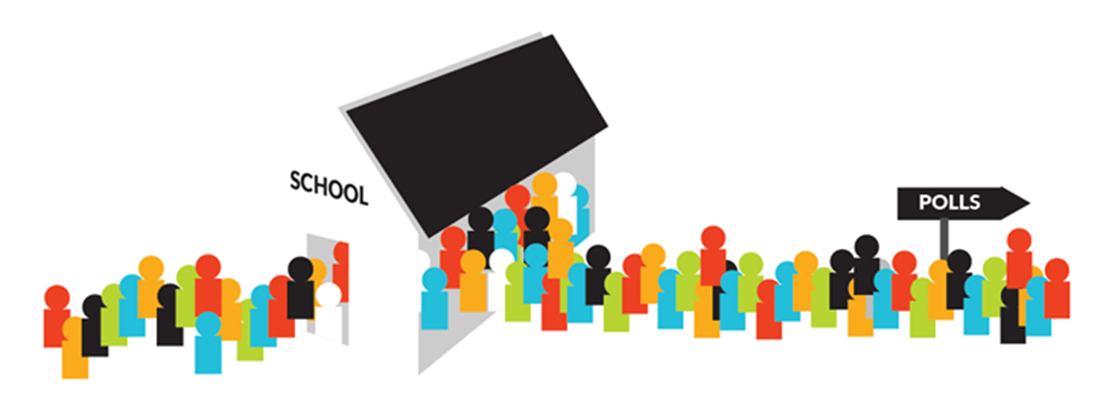 Student Vote - Background
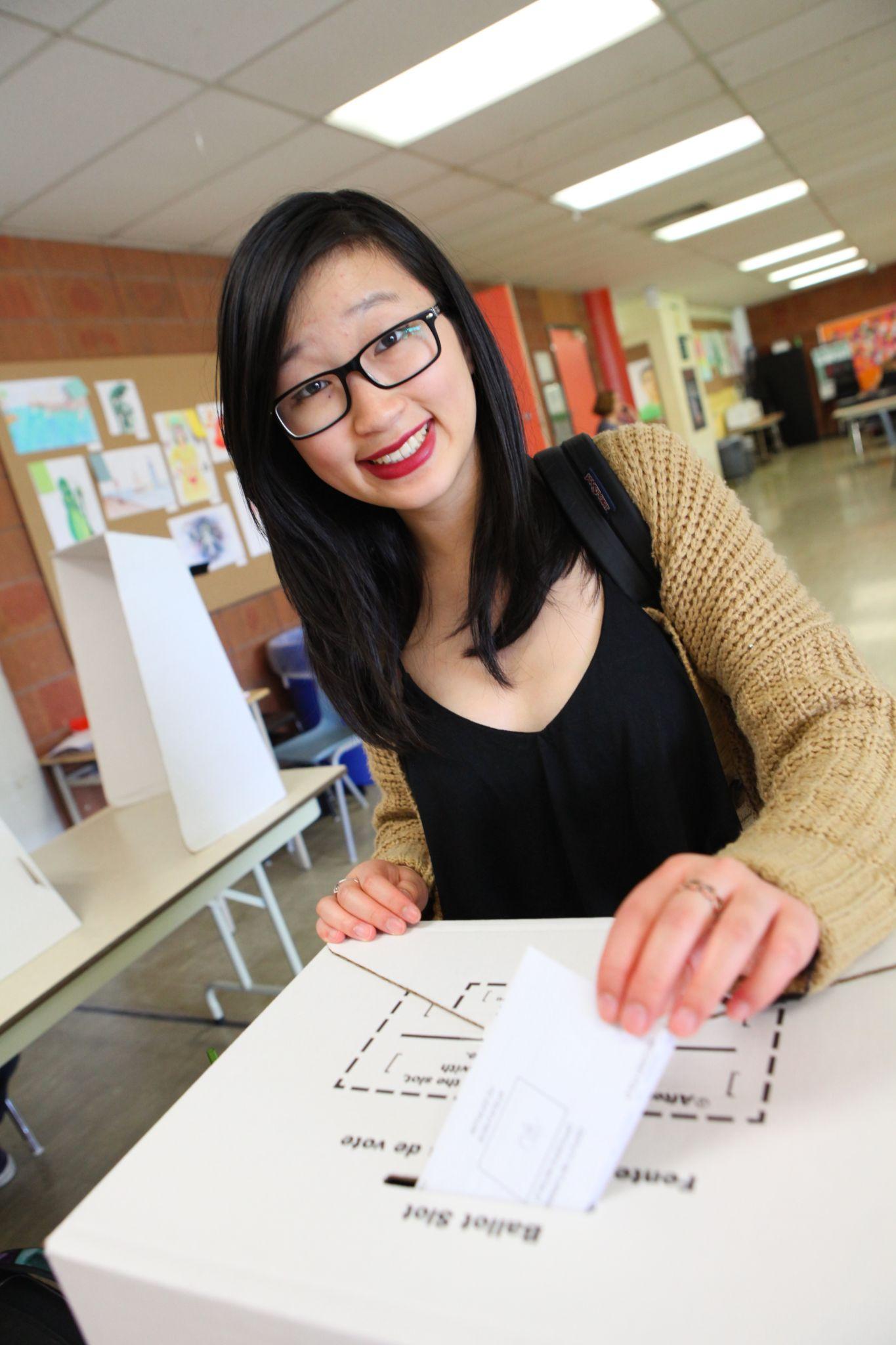 “Parallel election” for youth under the voting age
Uses the election as a teachable moment
Targeted at grades 4 to 12
Offered at all levels of elections in most jurisdictions across Canada
60 elections in Canada since 2003
Since 2018, we have also organized four Student Vote projects in Latin America
Student Vote - Federal Elections
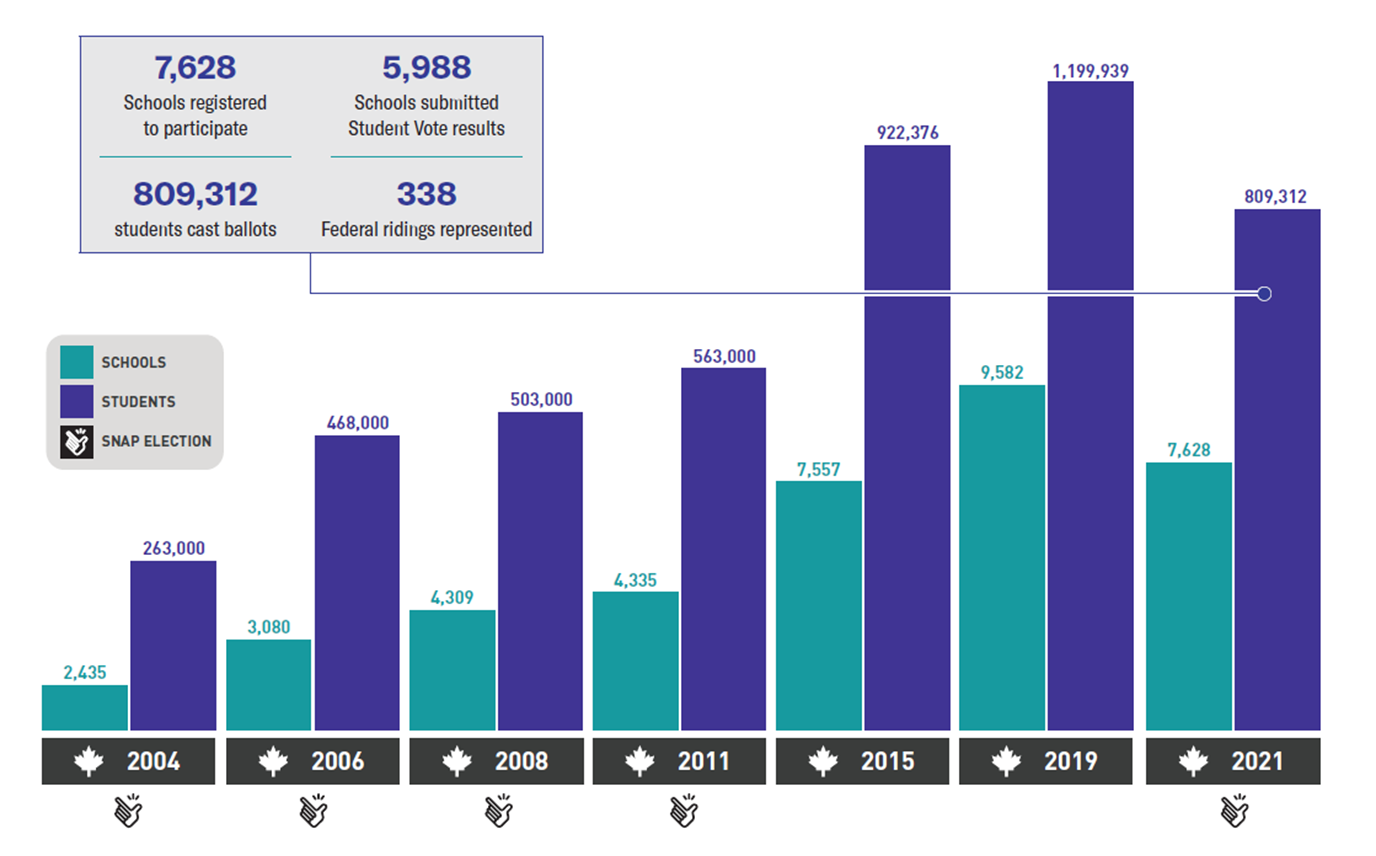 Student Vote – Alberta Elections
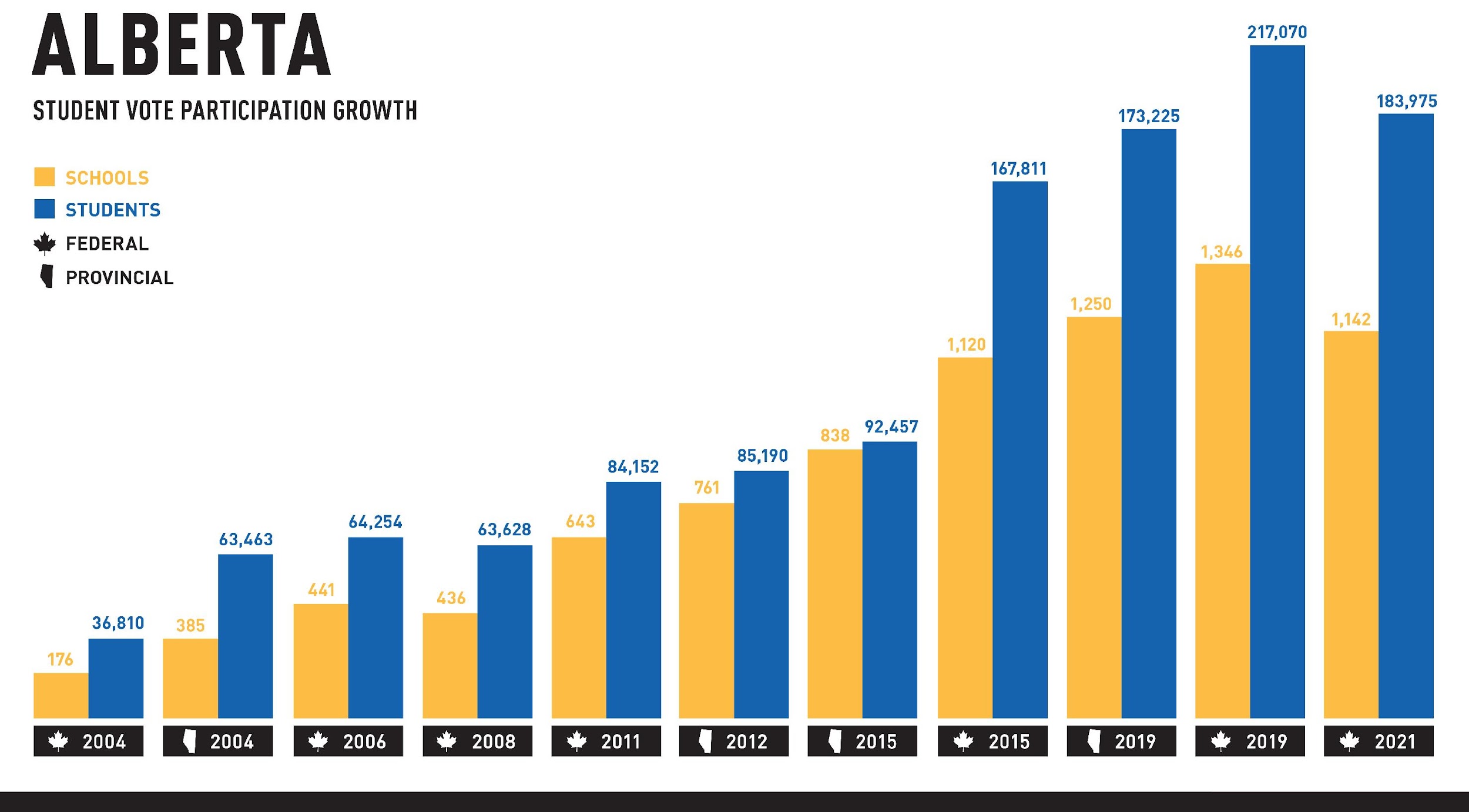 What should I know Student Vote Alberta?
Key dates - 2023 Provincial election
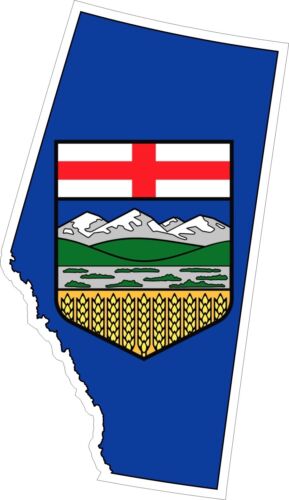 Registration: Open now until early May
Program launch: mid-April 
Writs issued: May 1
Nominations close: May 11
Student Vote Days: May 24, 26 and 29
Election day: May 29
Student Vote Materials
Program website
Resource package
Ballot kits
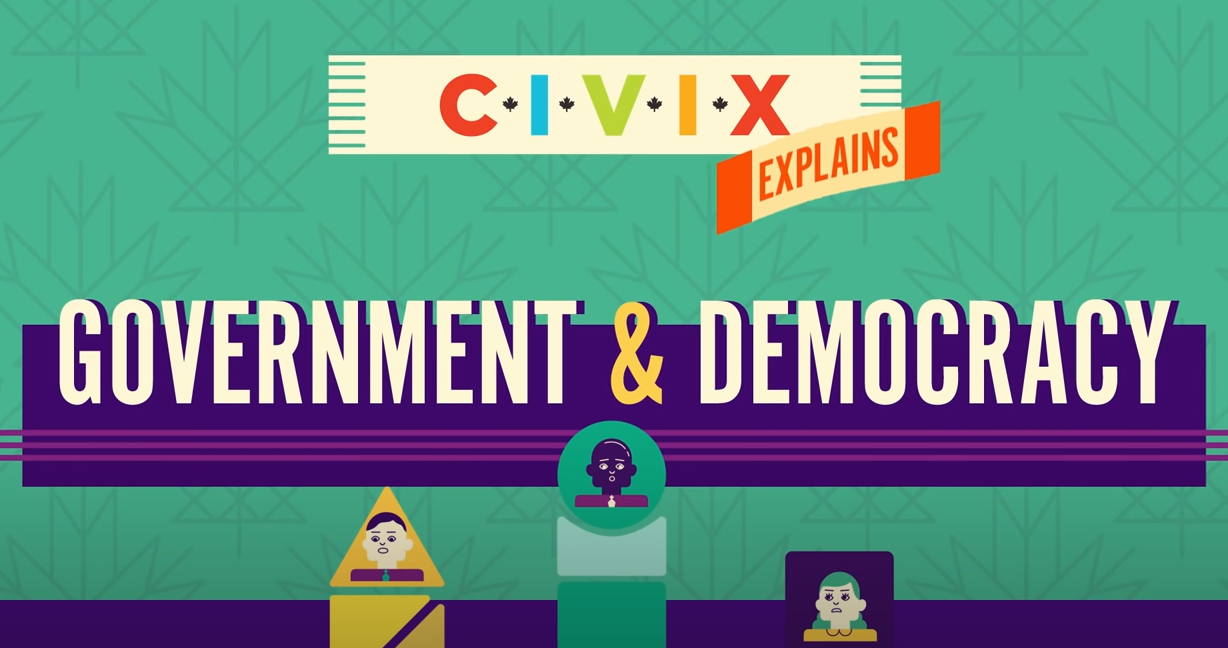 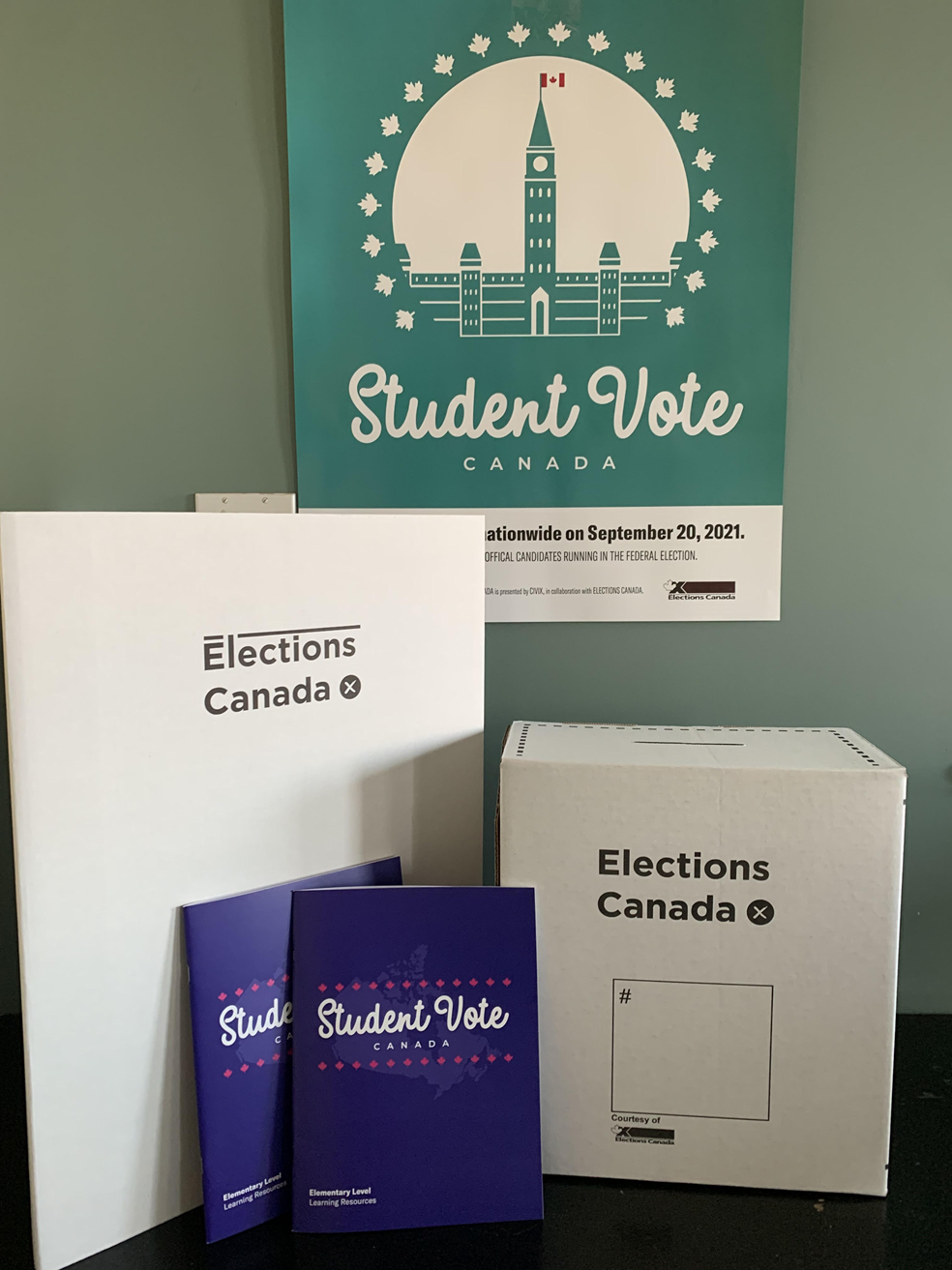 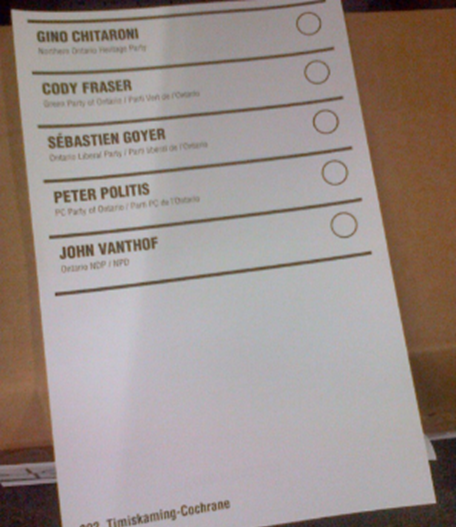 Lesson plans, digital file formats 
Slide decks
Explainer videos 
Online interactives www.studentvote.ca/ab2023
Ballot kit
Statement of poll form 
Election manual
Lesson plans
Student Vote posters
Electoral division maps
Ballot boxes and screens
Resources on the Program Website
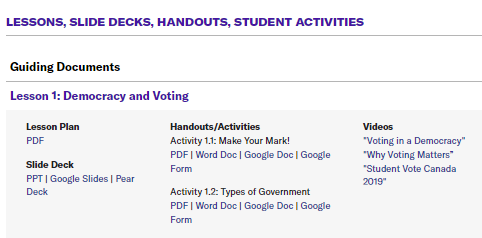 Alberta 2023: Lesson Plans
Elementary
Politics and Perspectives
Government and Democracy
Informed Citizenship
Questioning Images
Levels of Government
Political Parties
My Candidates
Campaign Communications
The Voting Process
Post-Election Analysis
High School 
Democracy
Informed Citizenship
Voting Rights
Levels of Government
Alberta’s Provincial Government
Elections in Alberta
Campaign Communications
The Leaders’ Debate
The Voting Process
Post-Election Analysis
Tallest Tower Challenge
The Task: Build the tallest, most stable structure as possible that holds the marshmallow on top, using only the materials given.

20 sticks of spaghetti
1 metre of tape 
1 metre yarn/rope
Jumbo marshmallow
Scissors 

Logistics: Each group will receive instructions about the leadership and group dynamics for the task.

Time Allotment: 15 minutes (5 min to plan, 10 min to build)
Tallest Tower Challenge
Debrief: 

Which tower was the best and why? What made the building process successful?

What feelings developed among group members under each type of involvement?

What factors contribute to a positive experience when working in groups? What factors contribute to a negative experience?
Feed for Thought: Election Edition
“Informed Citizenship” Lesson
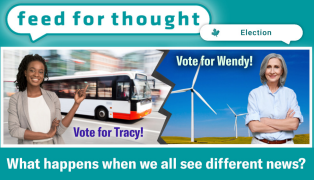 Explore the link between information and decision-making with this experiential activity.
Party Leader Q & A Videos
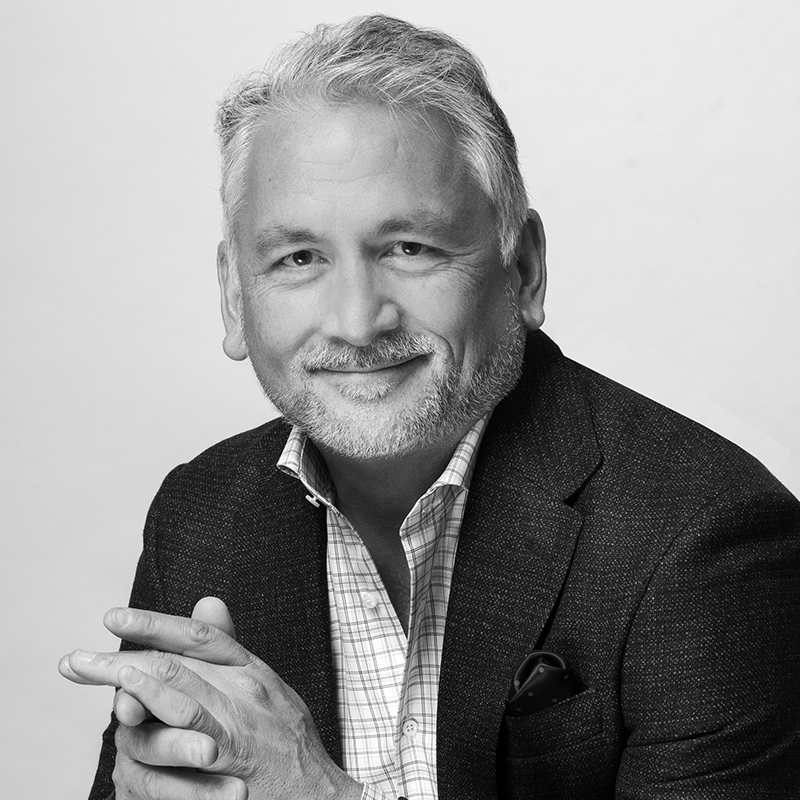 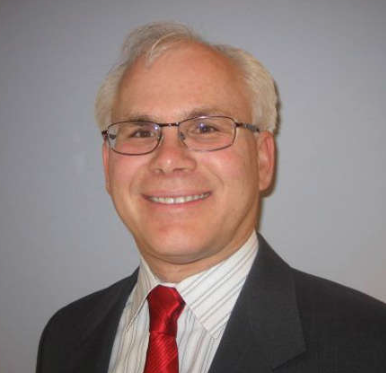 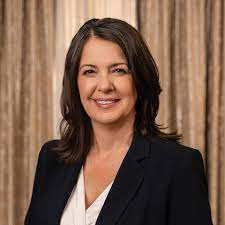 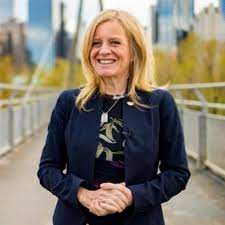 Table Discussion
What do your students enjoy the most about the Student Vote program?

Share one genius hack you’ve discovered through your experience with the Student Vote program.

Give one practical tip for engaging more colleagues or classes in the program (making the program school-wide).
Student Vote - Best Practices
#1 – Use the CIVIX explainer videos to review key concepts
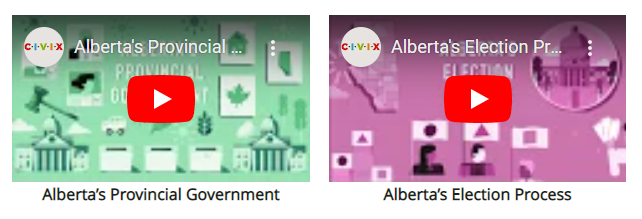 Student Vote - Best Practices
#2 – Employ a range of discussion protocols to support student-led conversations
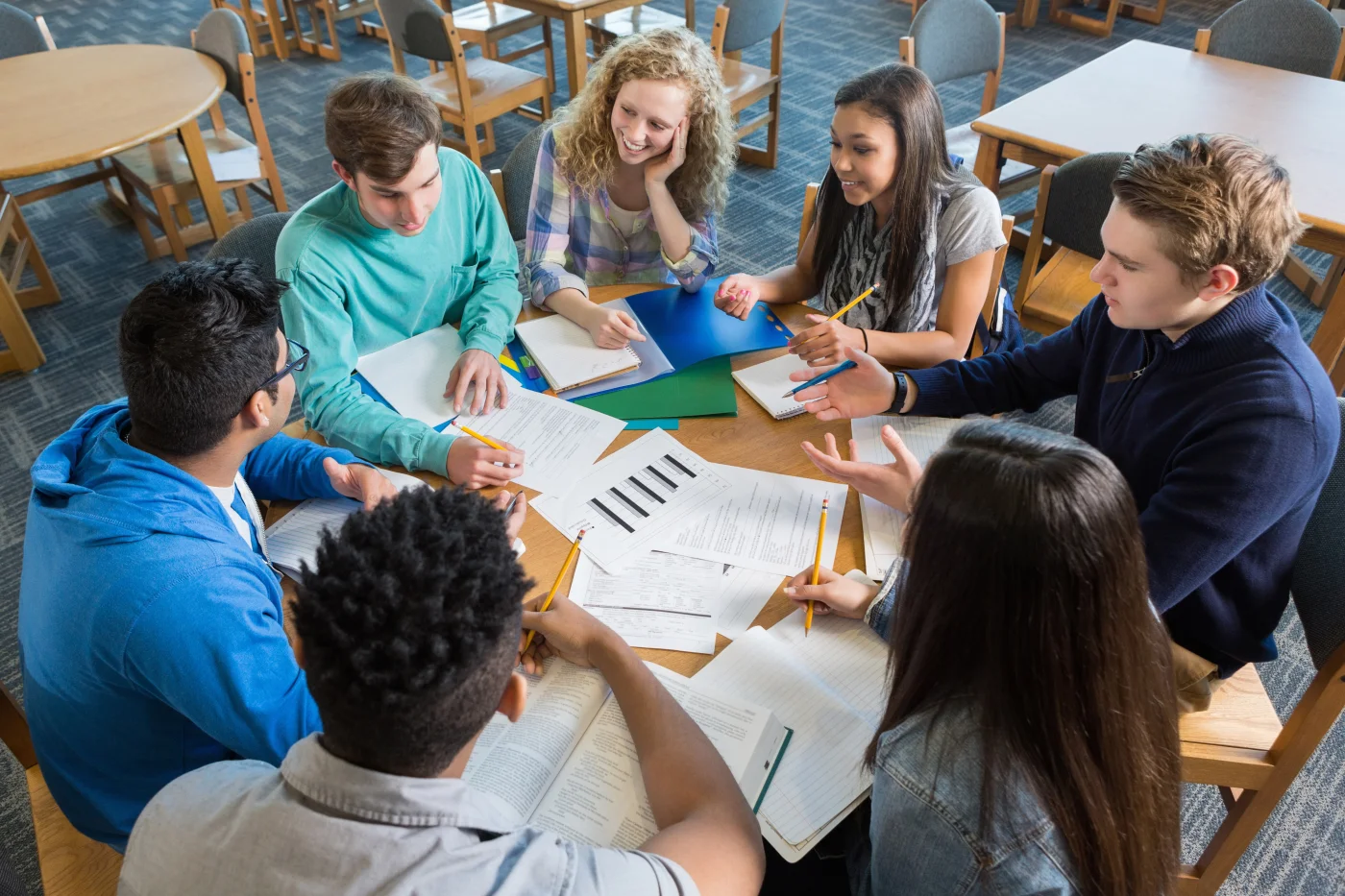 Student Vote - Best Practices
#3 – Explore issues that matter to your students, and compare the party’s promises
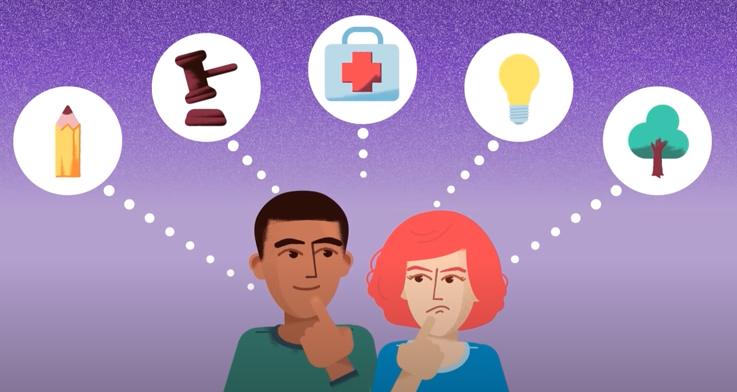 Student Vote - Best Practices
#4 – Create a bulletin board in your classroom or foyer
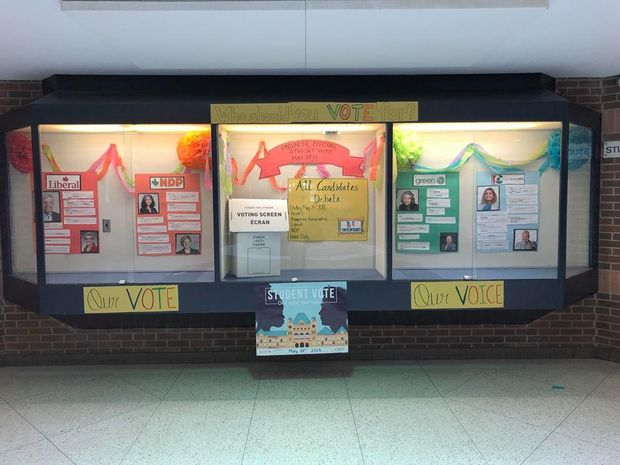 Student Vote - Best Practices
#5 – Engage with the candidates
All-candidates forum
One-on-one visit
“Political party” lunch
Email them student questions
Engage with them through social media
Student Vote - Best Practices
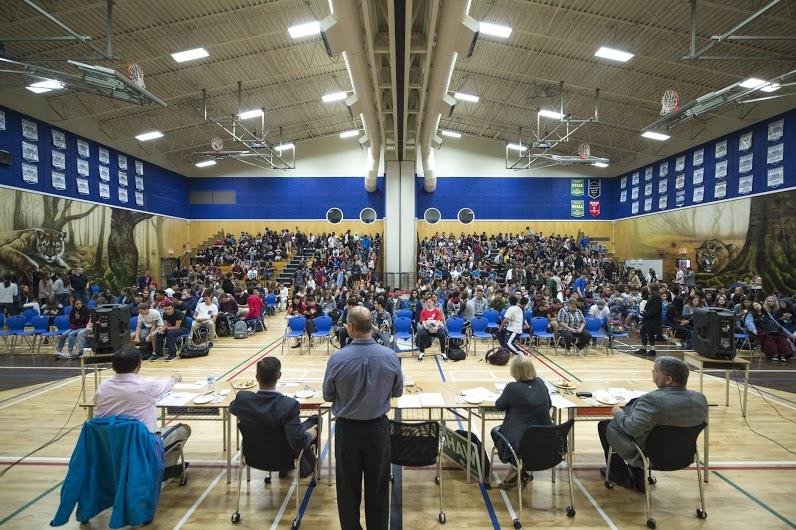 Tips for an All Candidates’ Debate
Check school division policy
Consult with administration
Students can organize and host event
Invite all registered candidates
Ask candidates not to campaign in 
your school
Ask the whole school to participate 
by submitting questions in advance
Create an agenda with timelines
Prepare thank you cards in advance
Invite the elected candidate to return for a visit post-election
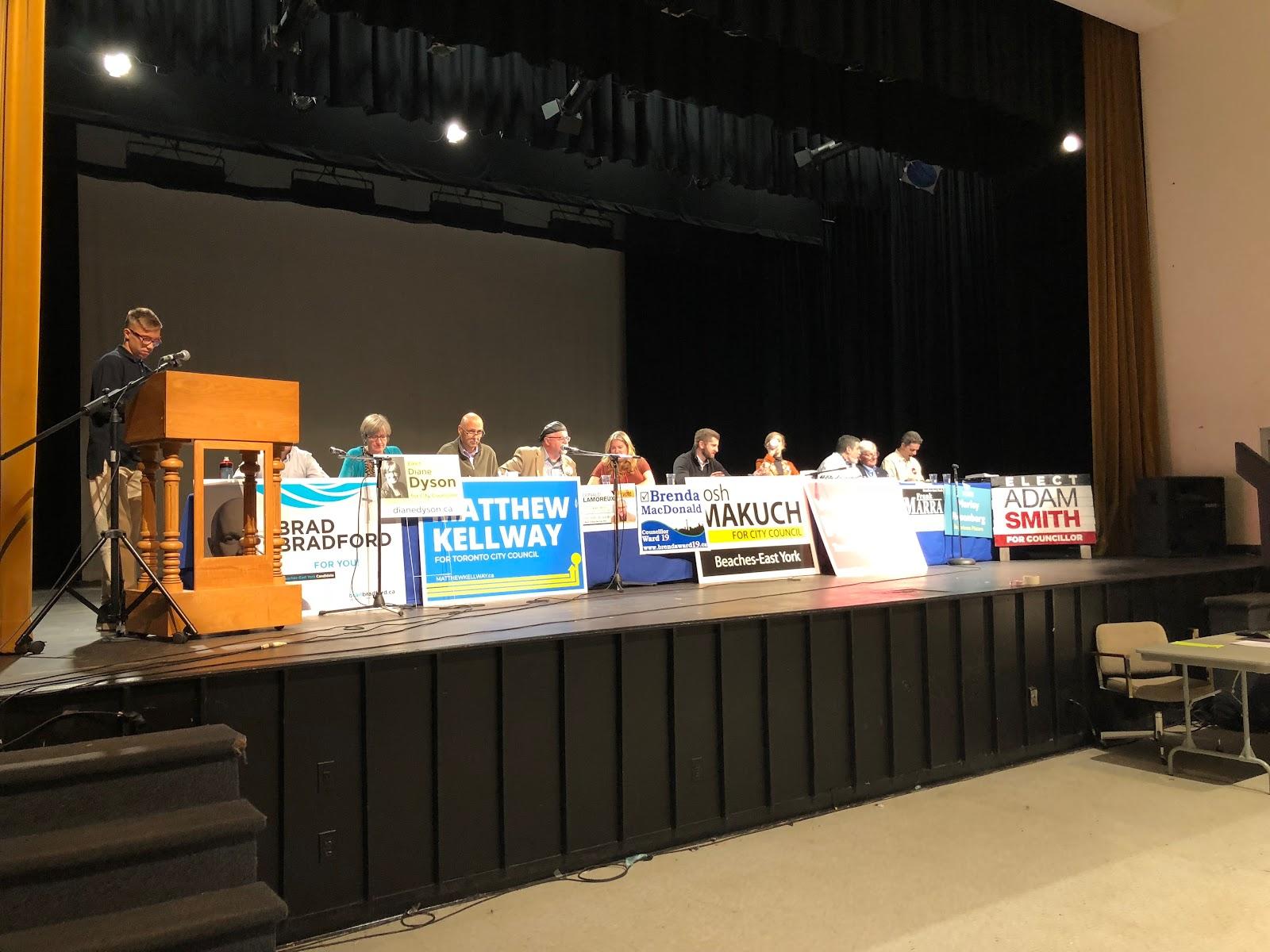 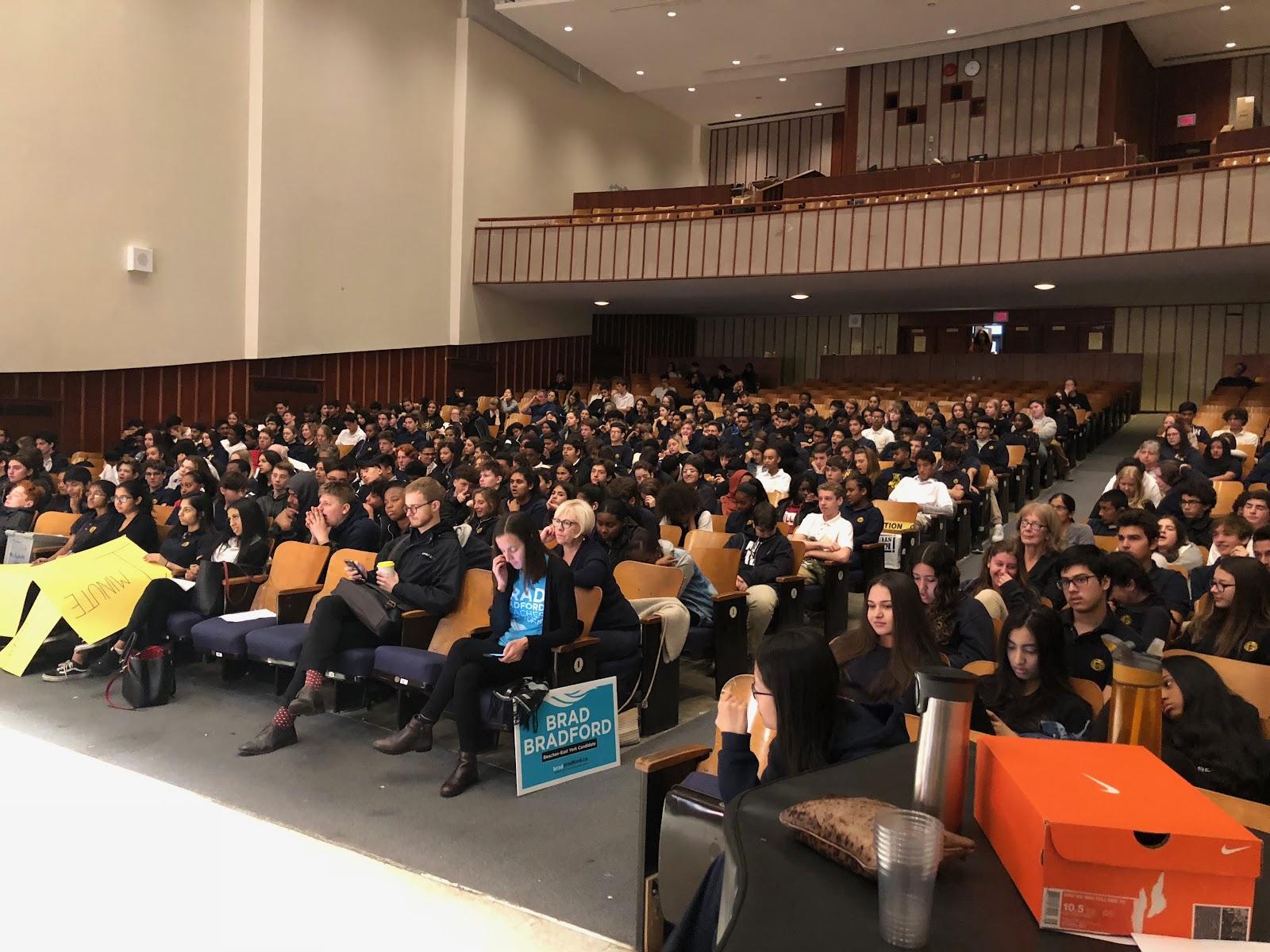 Student Vote - Best Practices
#6 – Empower students with the responsibility of running the program
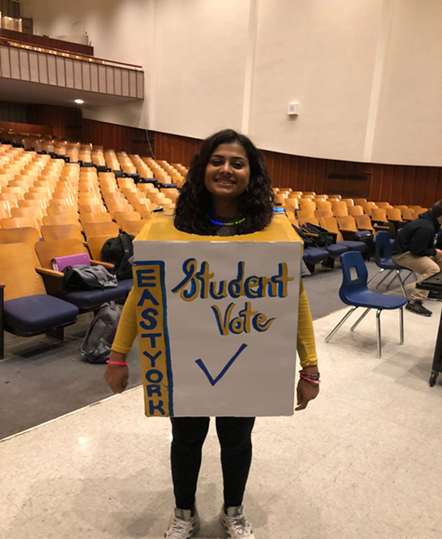 Communications Team
Education Team
Events Team
Student Vote Day team
Media and Community Relations
Student Vote - Best Practices
#7 – Involve your colleagues
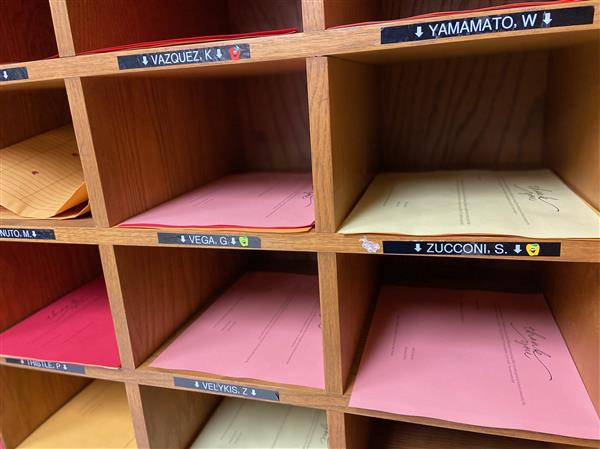 Share a program outline early on
Send links to relevant lessons or videos
Suggest subject-related activities (i.e. “Get out the Vote Posters”)
Student Vote - Best Practices
#8 – Encourage political discussion at home
Send an email to parents early on to tell them about the program
Share take-home discussion questions or opinion polls
Share video resources or helpful links
Encourage parents to take their kids to the polls
Student Vote - Best Practices
#9 – Make Student Vote Day a celebration!
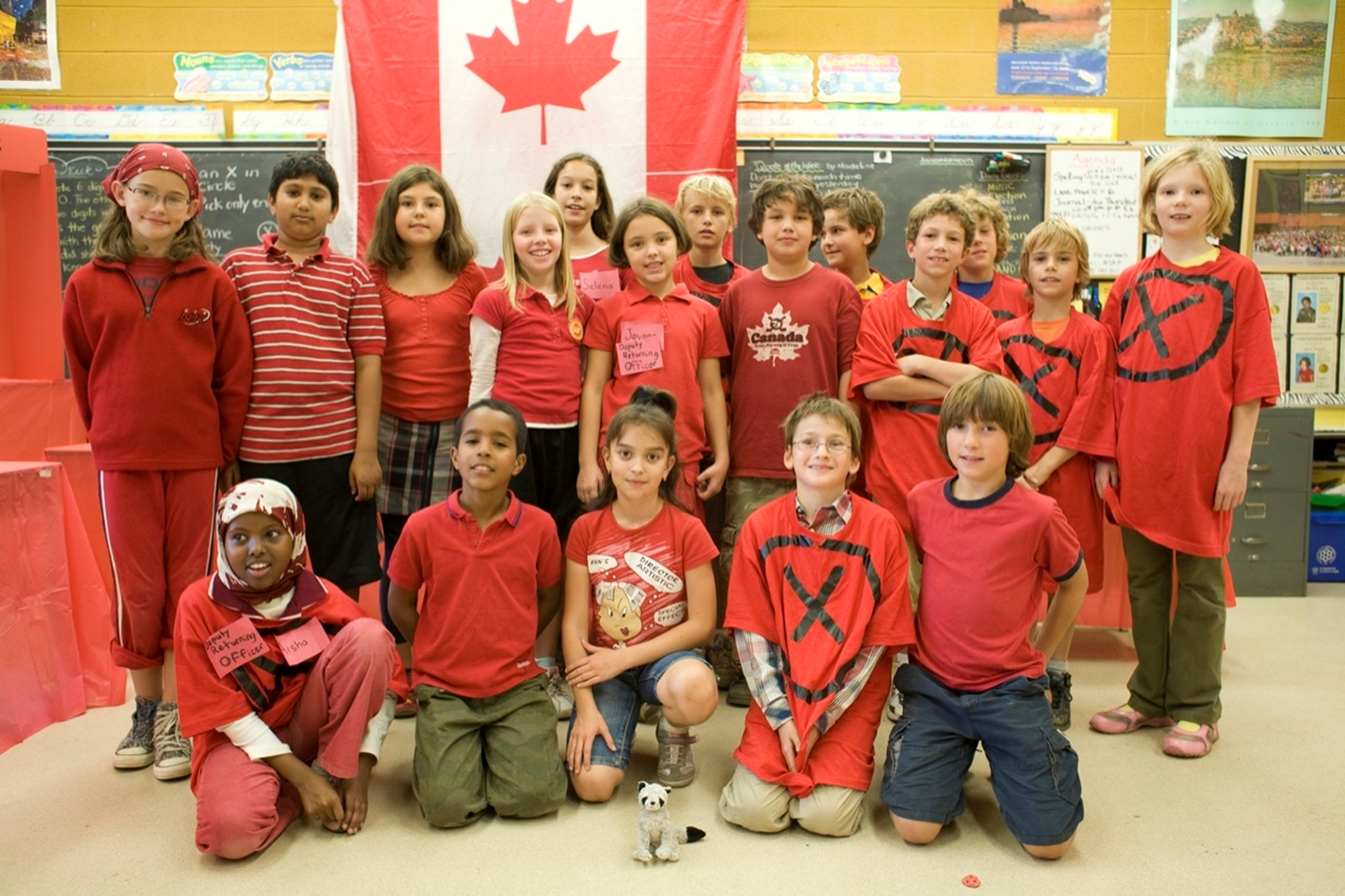 Student Vote Outcomes
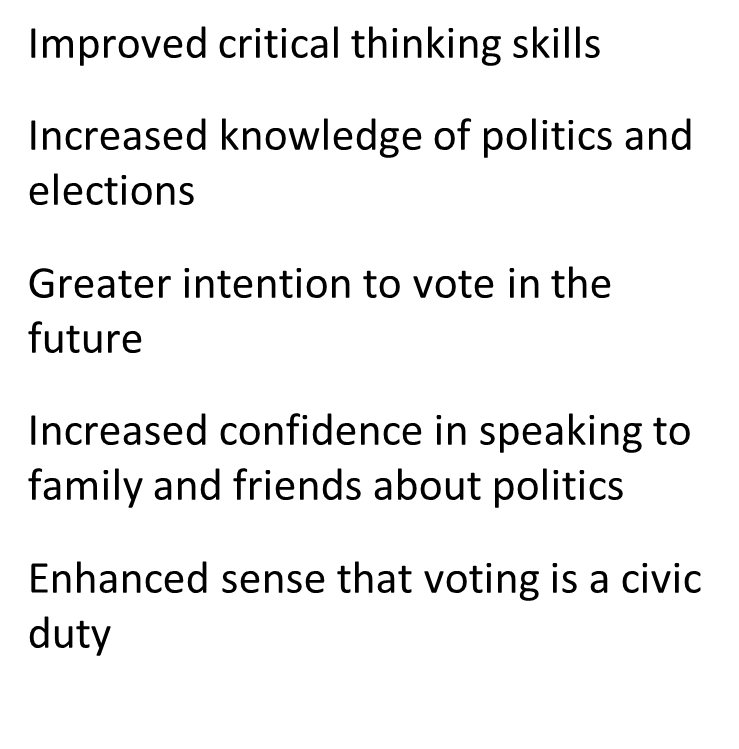 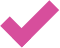 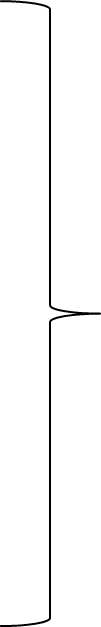 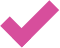 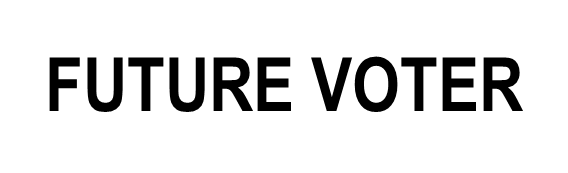 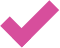 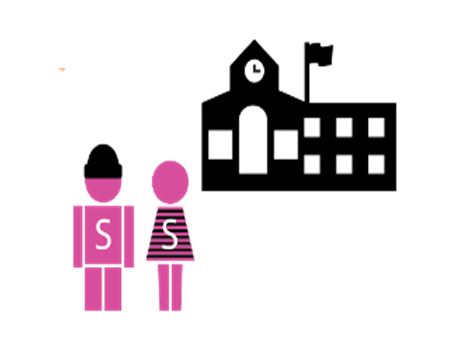 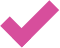 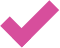 Keep in touch!
hello@civix.ca
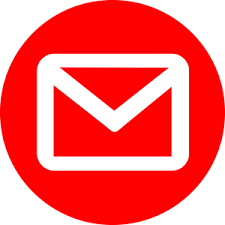 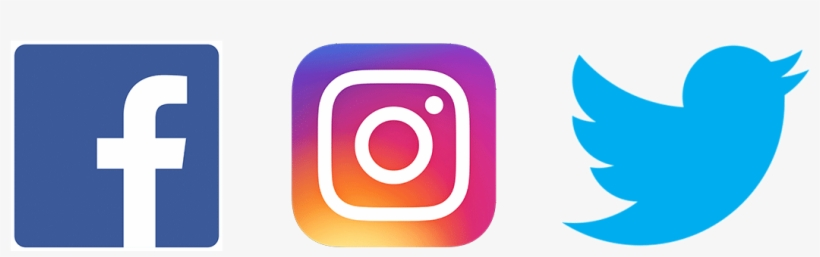 @CIVIX_Canada
#StudentVoteAB